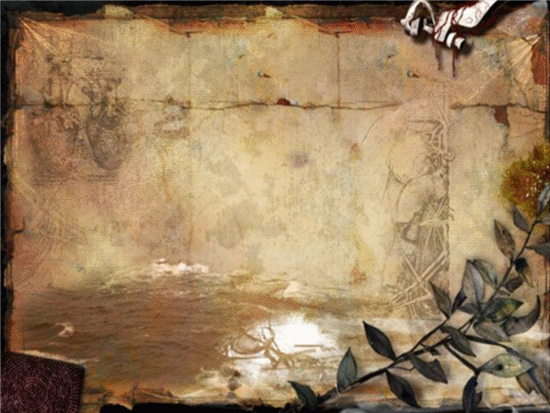 Путешествие 
по Нилу.
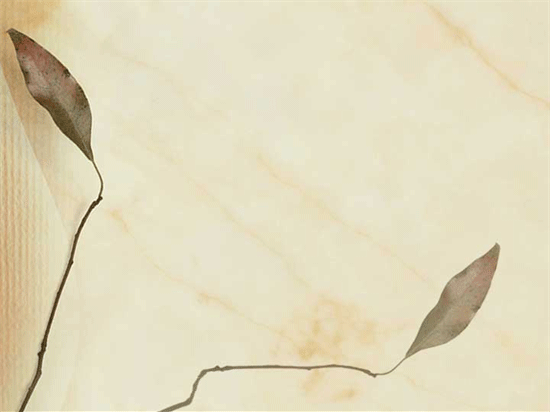 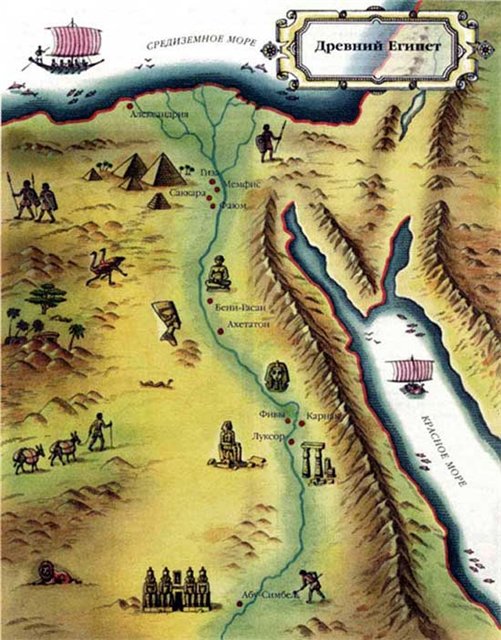 Мемфис
Фивы
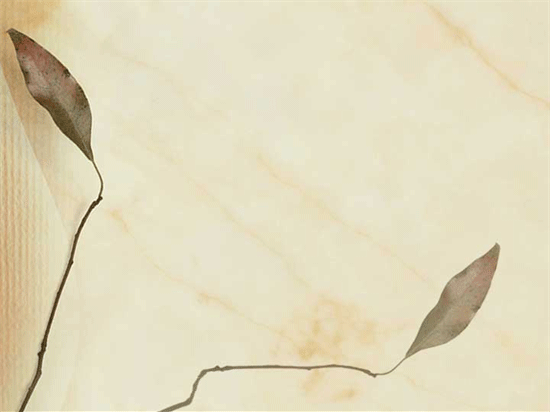 Задание для групп:

Используя предложенную вам информацию, слайды 
презентации, составьте отчет  о развитии того или 
иного вида искусства, мифологии  в Древнем Египте и презентуйте результаты своего труда.
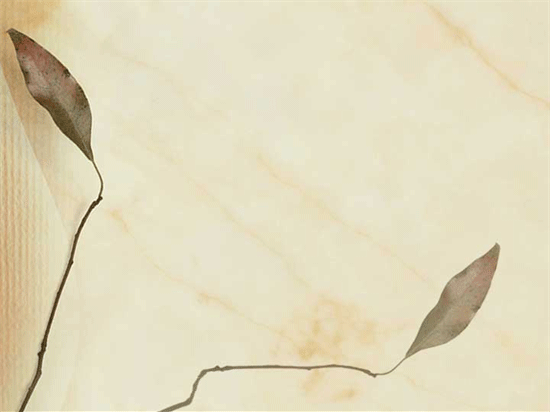 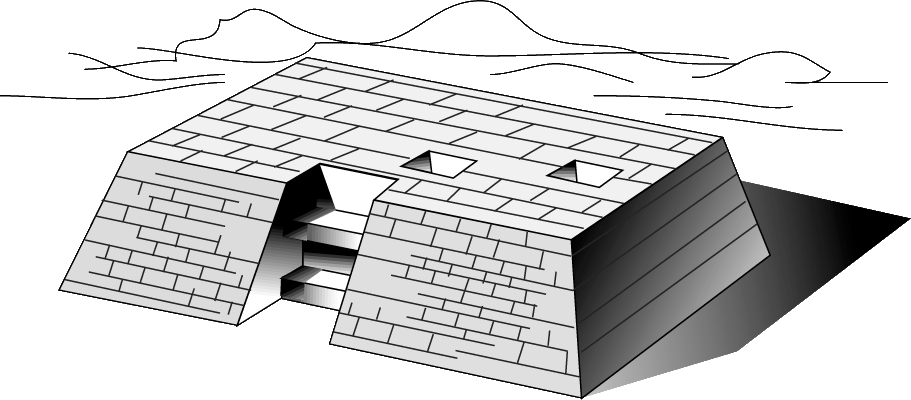 Мастабы – первые 
сооружения
 Древнего Египта
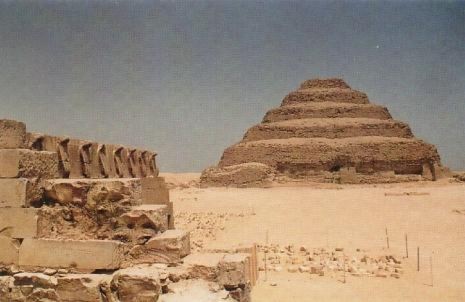 Первая ступенчатая 
пирамида Джосера
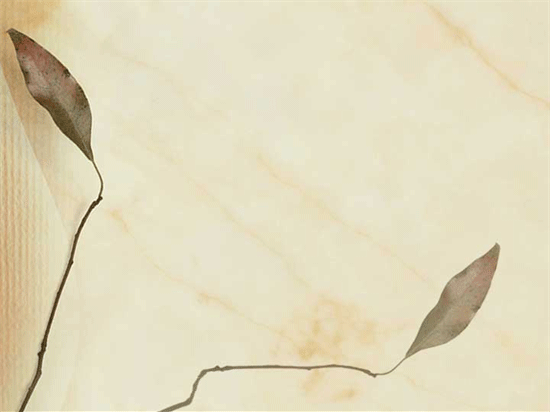 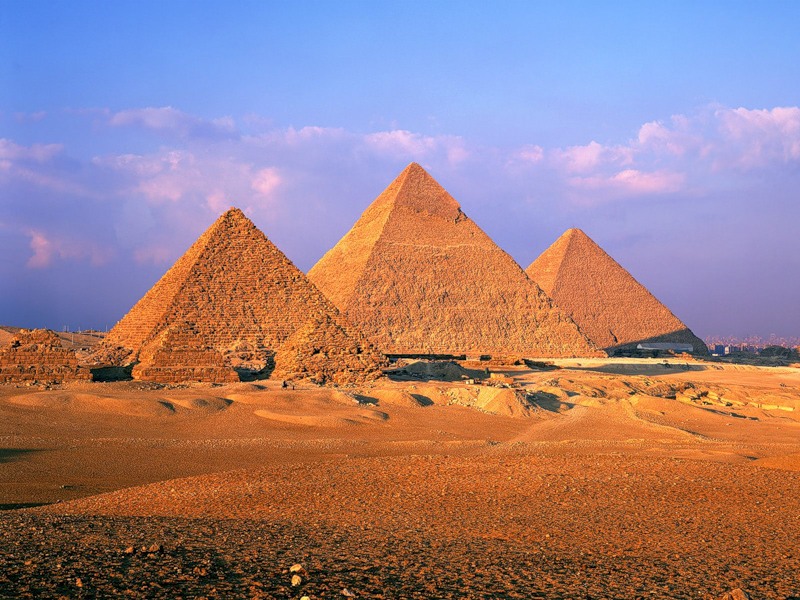 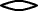 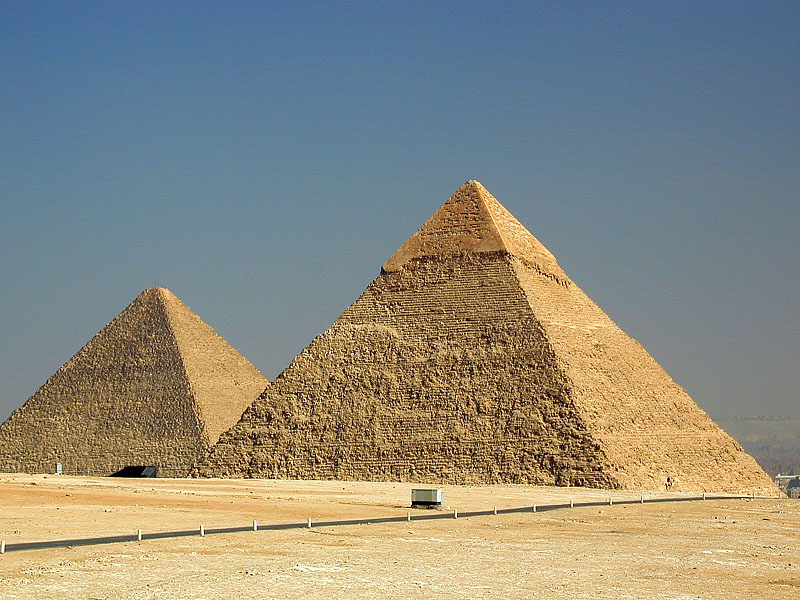 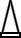 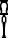 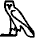 Пирамиды в Гизе – 
пирамиды фараонов Хеопса, 
Хефрена, Микерина
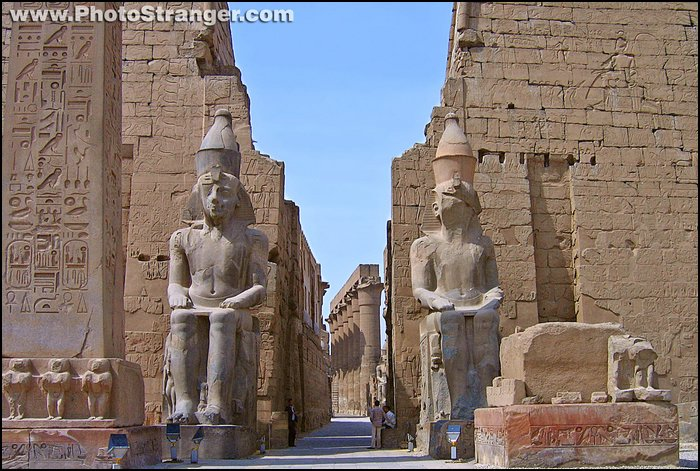 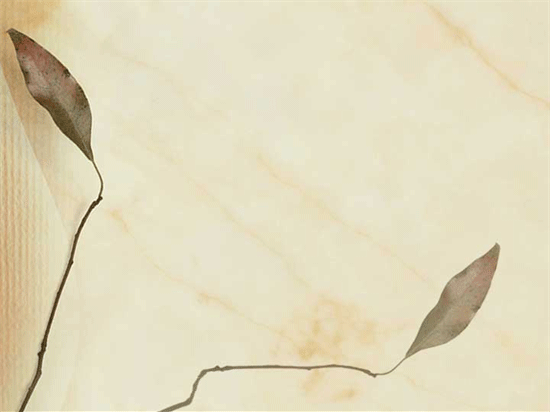 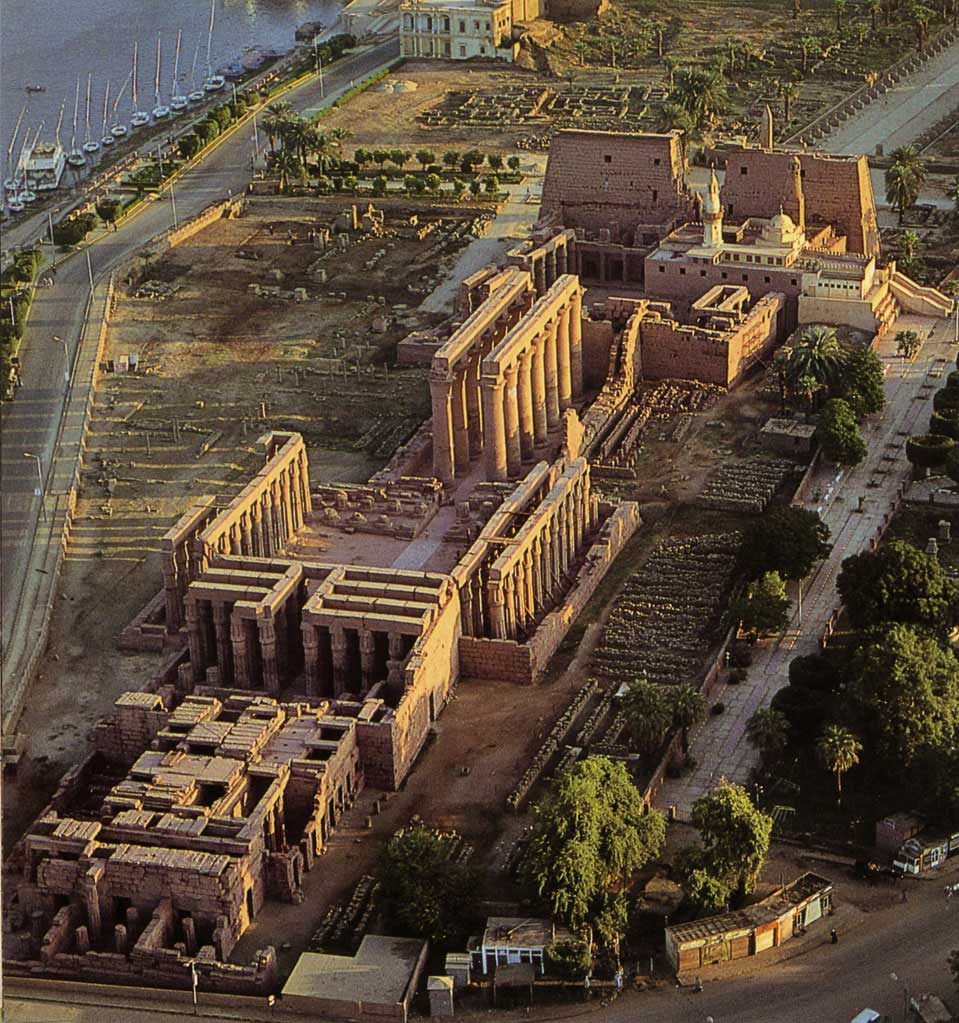 Храм Амона - Ра
в Луксоре
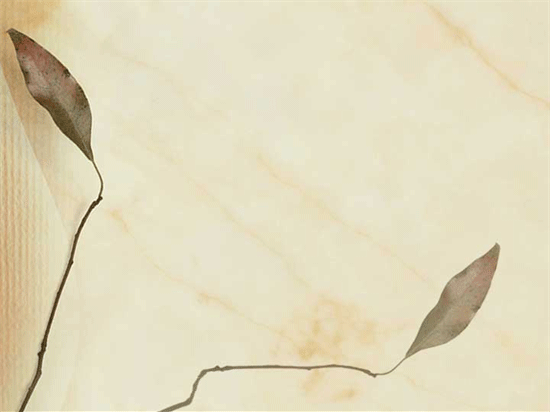 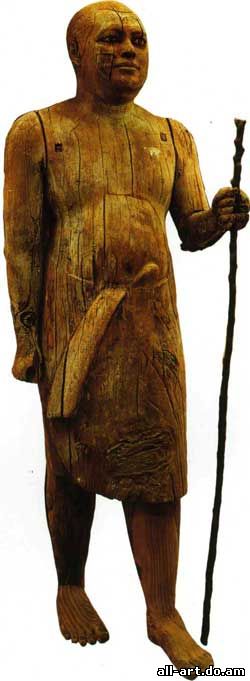 Скульптура
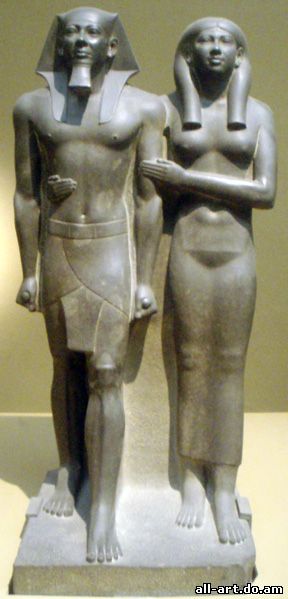 Статуя царевича 
Каапера
Cтатуя Микерина и 
царицы Хамерернебти
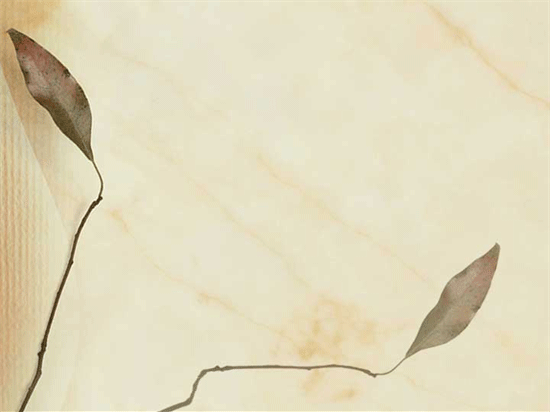 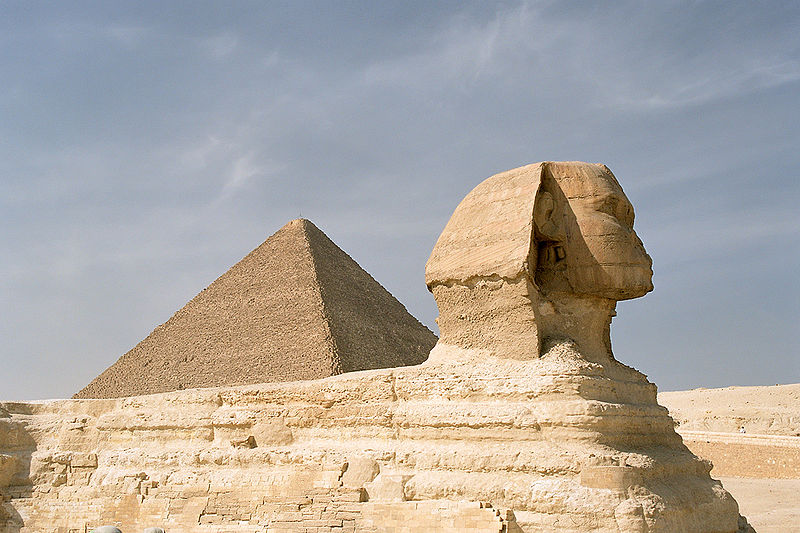 Большой Сфинкс в Гизе.
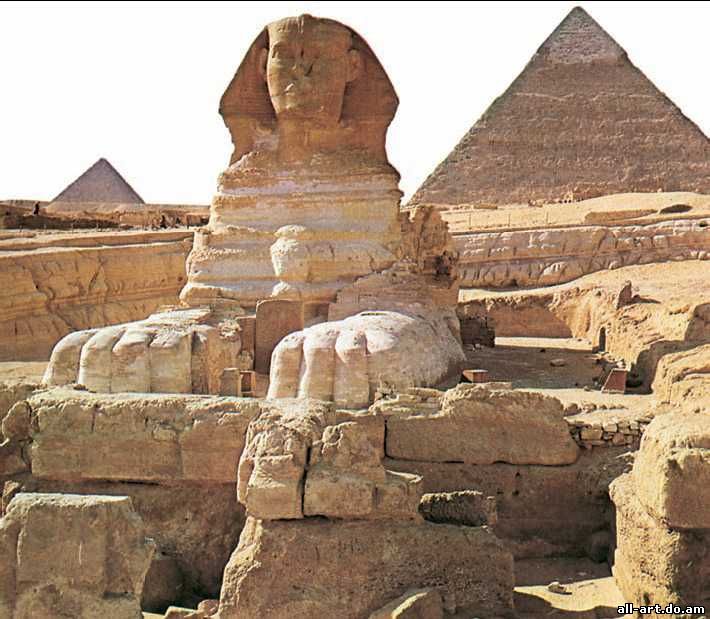 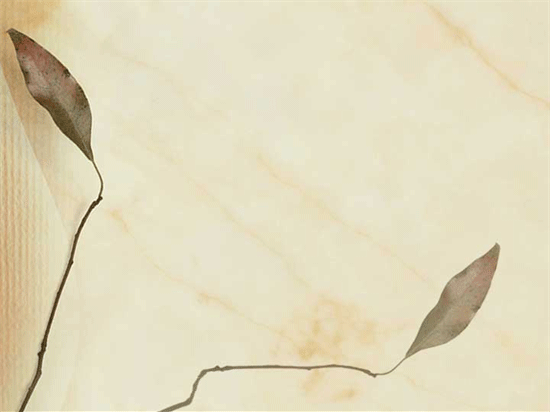 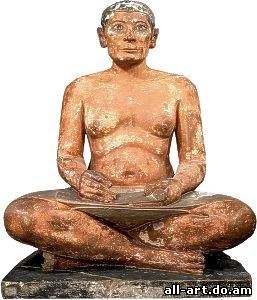 Статуя Хефрена 
( сидящий на троне с руками на коленях)
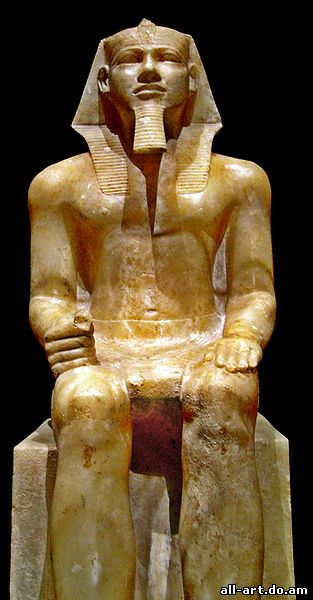 «Писец Каи»
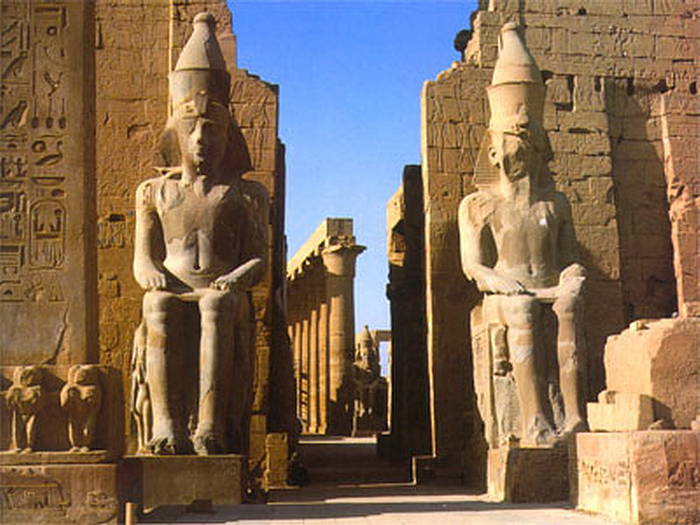 Скульптуры в Луксоре
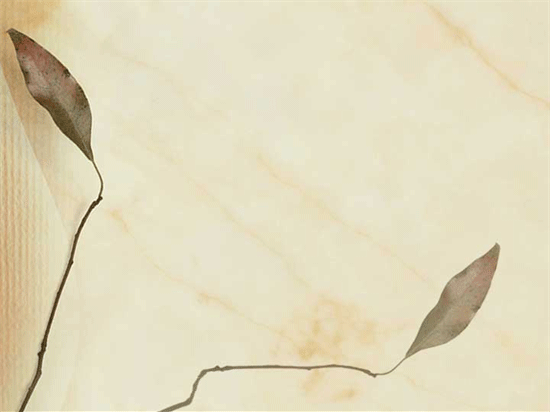 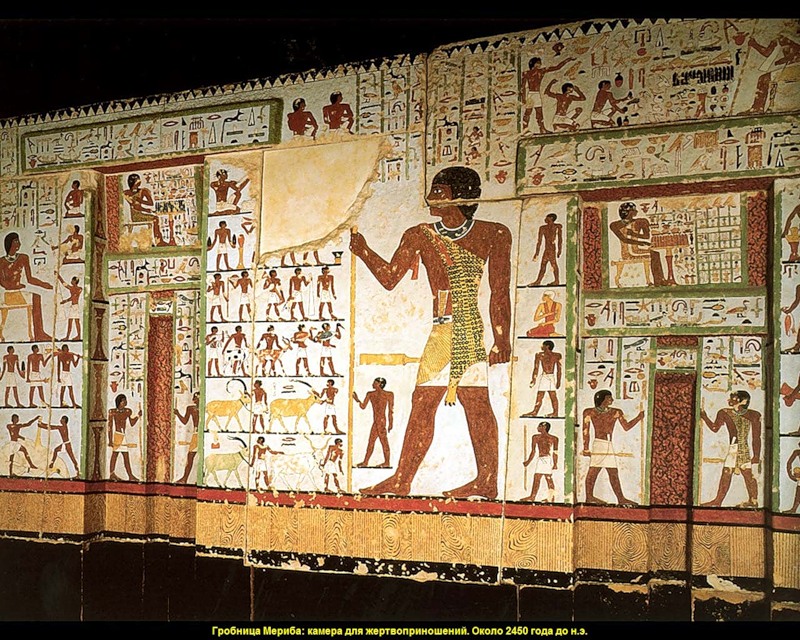 Живопись
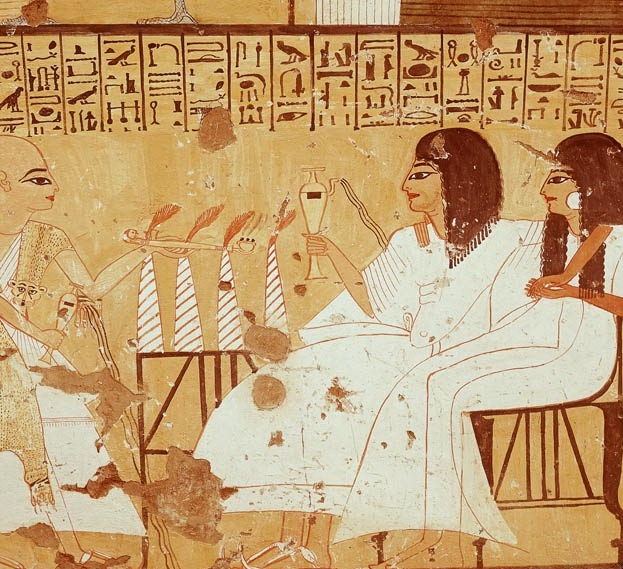 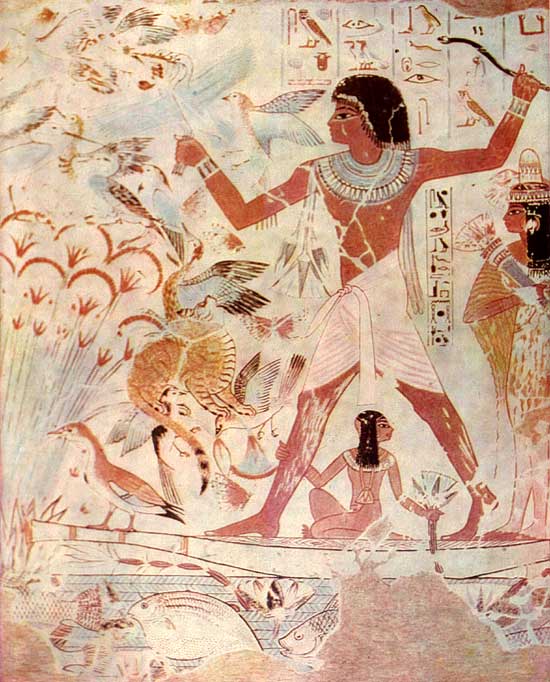 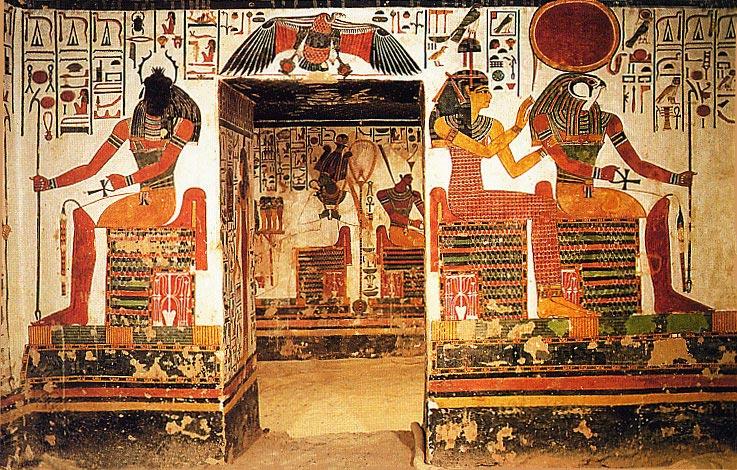 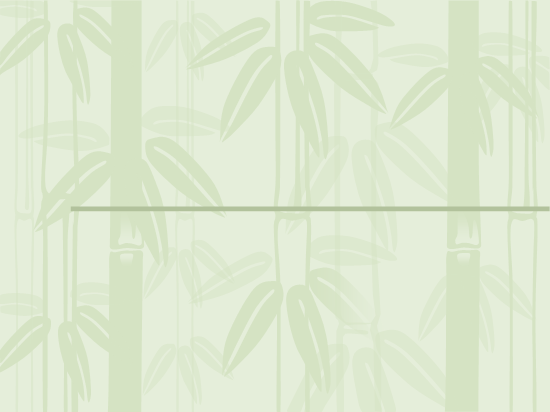 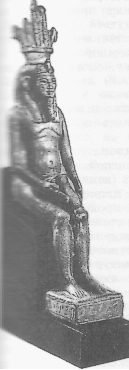 Хапи - в египтской мифологии бог Нила.
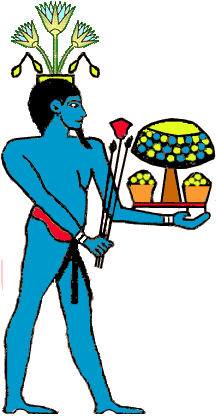 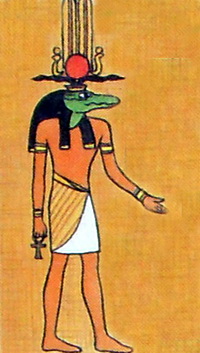 Хапи
Себек
Статуэтка Хапи . Др. Египет
Иероглефы
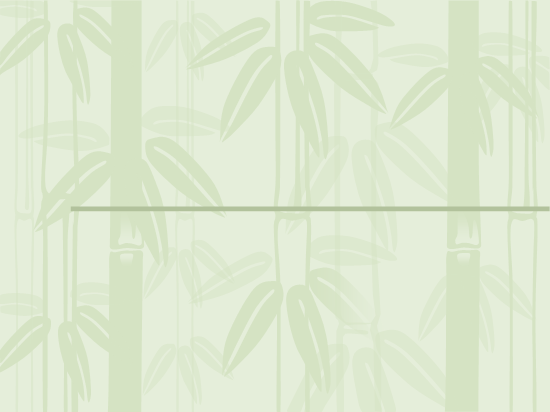 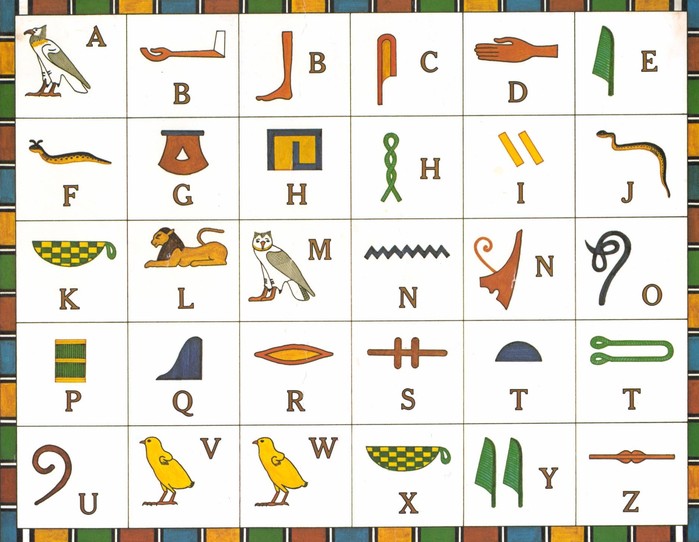 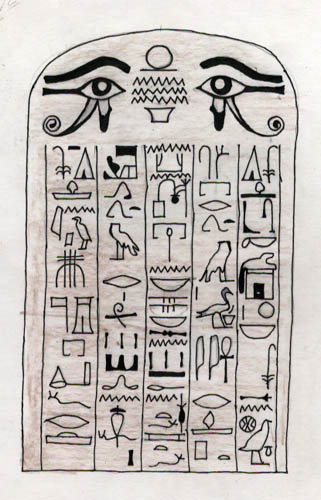 картуш
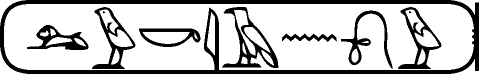 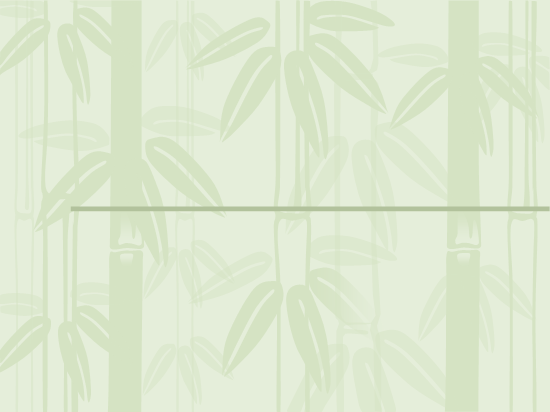 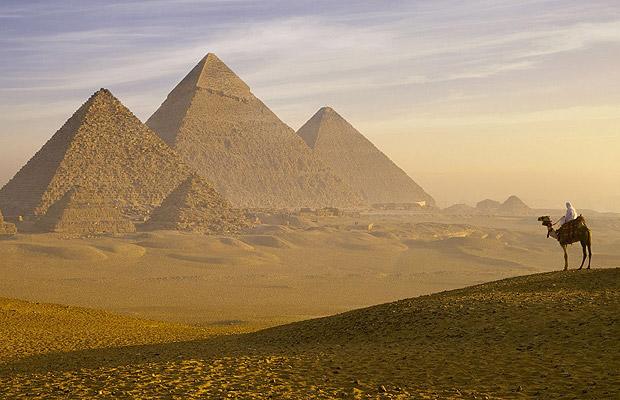 РАЗГАДАЙТЕ АНАГРАММЫ:
1. Римапади . 
2. Рафона . 
3. Цреж . 
4. Гоирефил .
5. Керасф .
6. Шутарк .
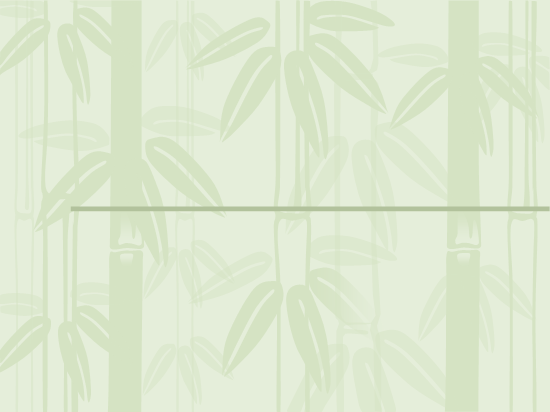 Ключ:
Пирамида
Фараон
Жрец
Фреска
Иероглиф
Картуш
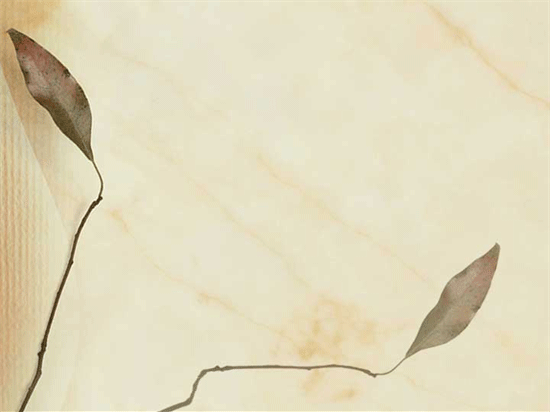 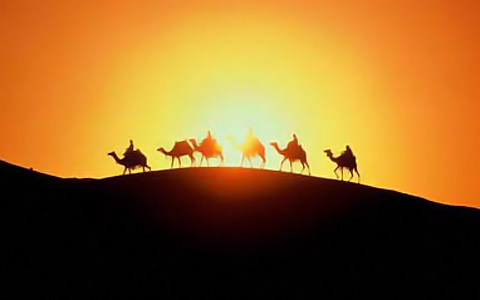 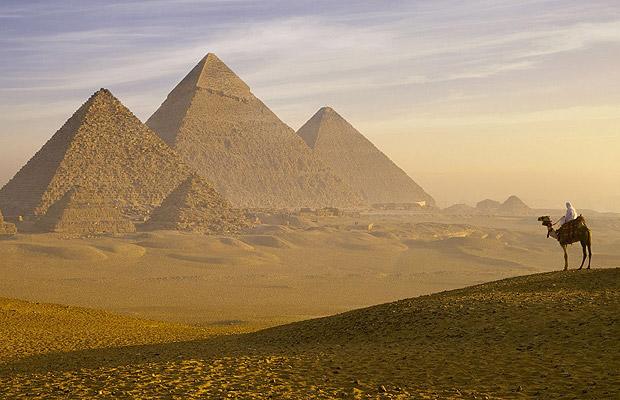 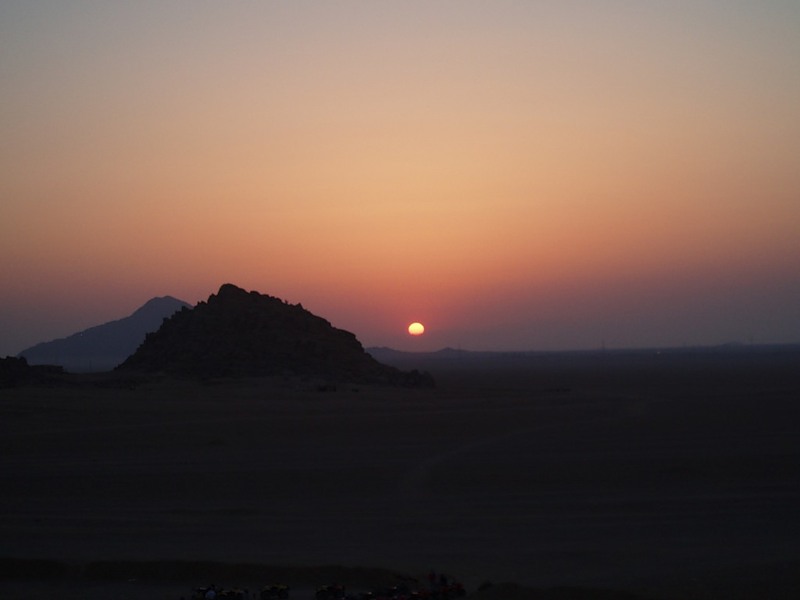